How International Student Policy Changes Have Impacted NAIT's Enrolment Outlook
Outline
International Student Program (ISP) changes and timelines 

Impacts on international applications 

Short- and medium-term impacts on enrolment plan

How NAIT is responding and adapting
January 2024
IRCC announced enrolment caps and Provincial Attestation Letters (PALs)

September 2024 
Post-graduate Work Permit (PGWP) eligibility changes
Field of study requirement effective November 1, 2024
Tied to five high-demand sectors: agriculture, healthcare, STEM, trades, and transport
Bachelor’s, Master’s, Doctoral degrees from Universities are exempt
New English Language Proficiency test requirements announced 
This is a significant change – 57% of NAIT programs are not PGWP eligible, accounting for 75% of our international enrolment.
ISP changes announced in 2024/2025
November 2024
Further reduction in international study permits targets by 10%
Graduate students now need PALs
Elimination of Student Direct Stream (SDS) 
New study permit required when changing institutions
This is a significant change – SDS was a popular pathway for NAIT students, its elimination will likely lengthen study permit application processing times.
March 2025
Bachelor's and Master's degrees from Colleges and Polytechnics are now exempt 
This is a minor change for NAIT – our Bachelor of Business Administration averages 30 new international students per year
ISP changes announced in 2024/2025
Ongoing Impacts for 2025
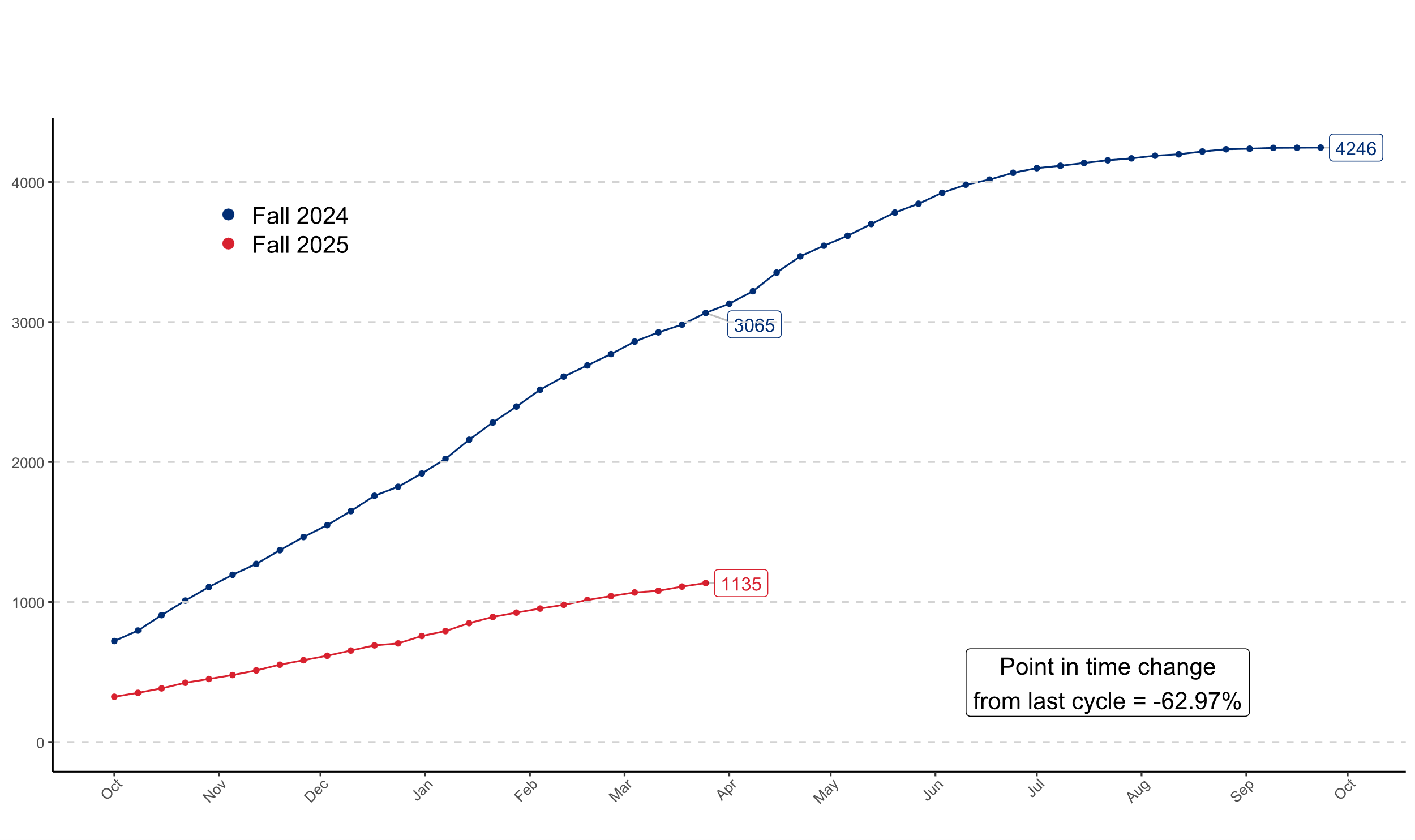 International Applications Received
Projected Enrolments in Credit ProgrammingAnnual Full-Load Equivalents
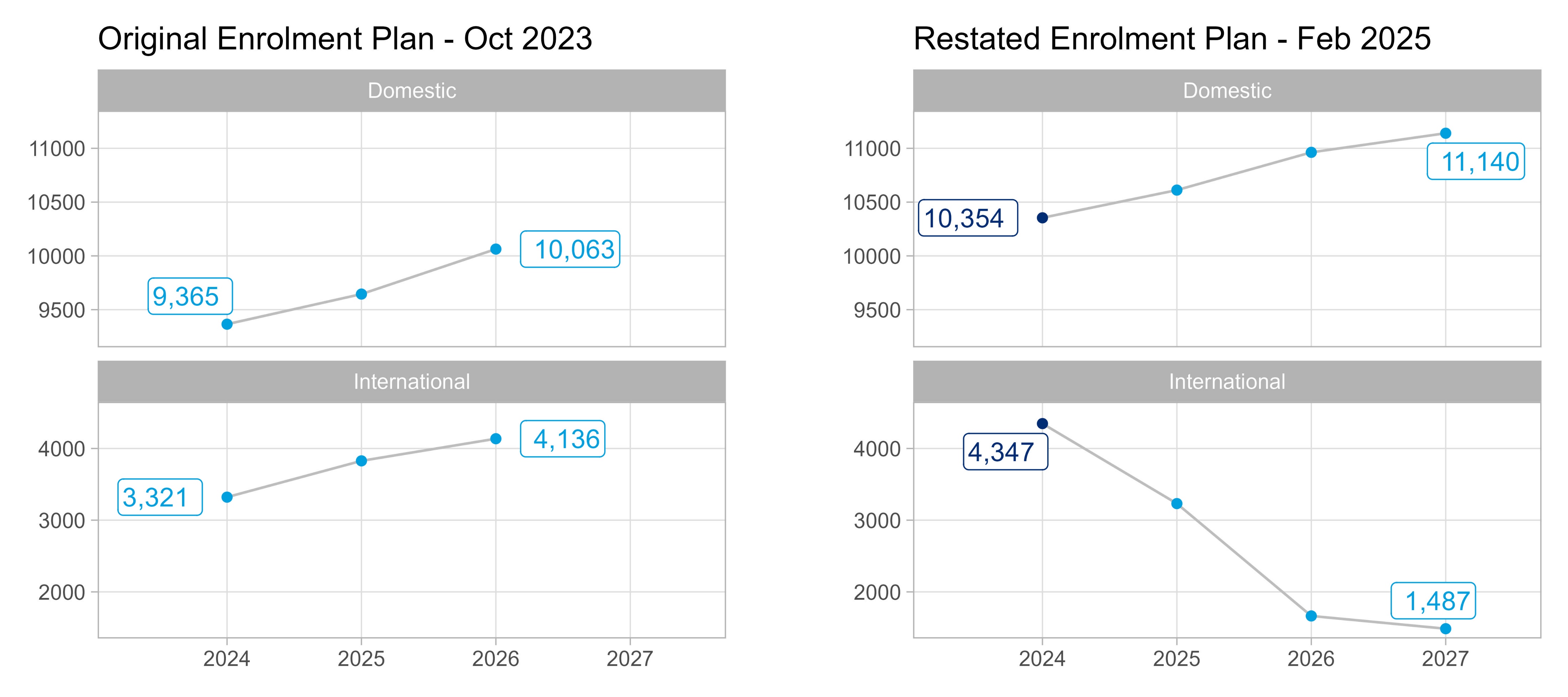 % International in Credit Programming
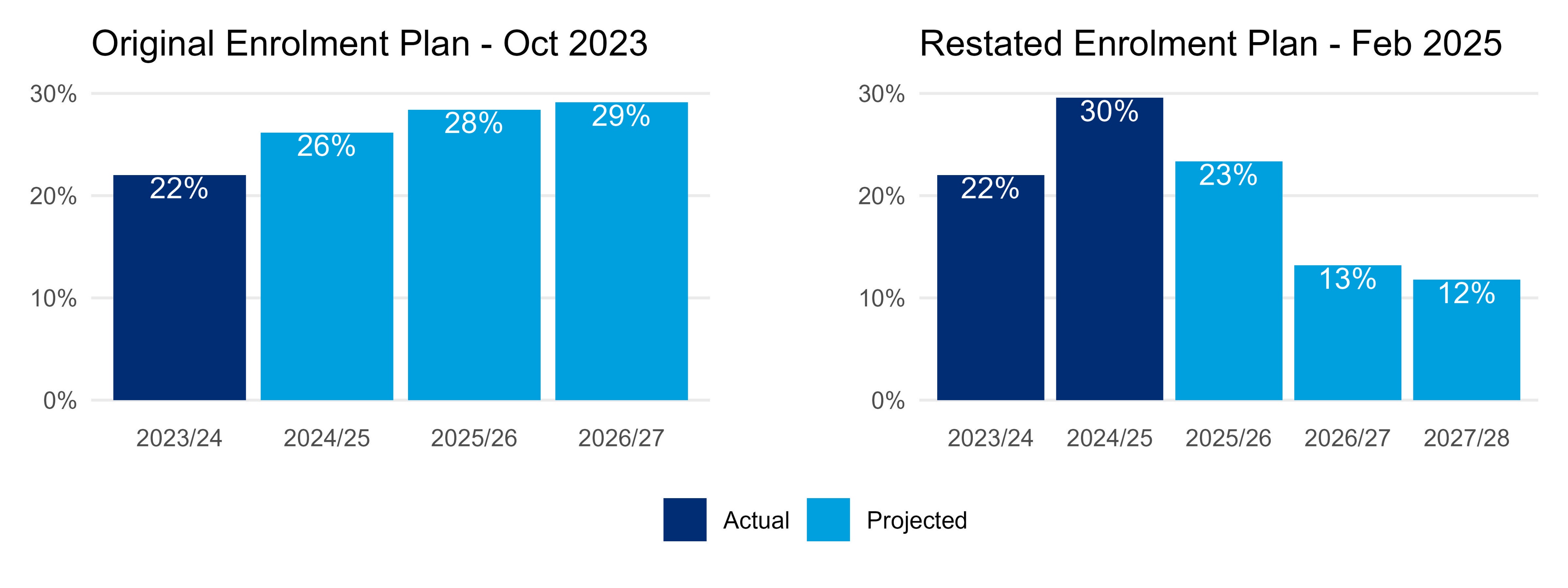 Strengthening marketing and domestic recruitment

Refining international recruitment

Enhancing student retention

Improving operational efficiencies

Reviewing the viability and health of programs

Ongoing advocacy for PGWP eligibility of programs
How is NAIT Responding?
Thank you